Competing Interests In Street Trees
James Komen
BCMA #WE-9909B
RCA #555
Kingsley v. Pounds (1916 NY)
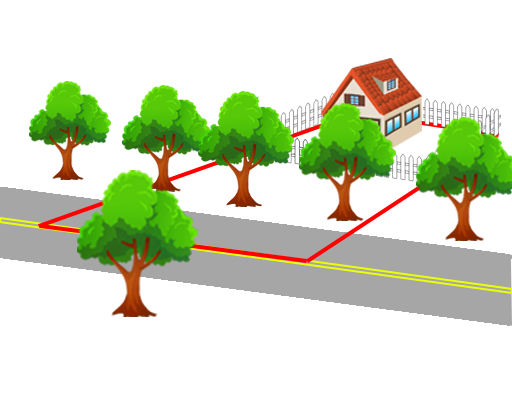 [Speaker Notes: Avenue H in Brooklyn, New York]
Kingsley v. Pounds (1916 NY)
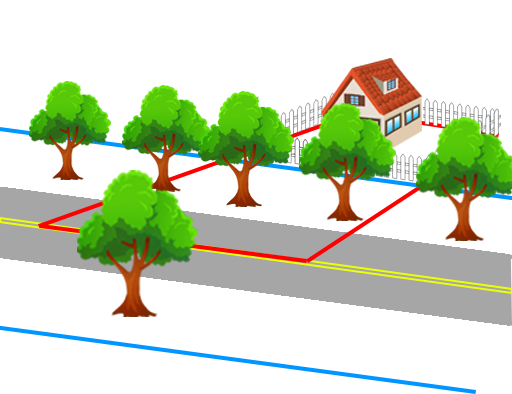 Kingsley v. Pounds (1916 NY)
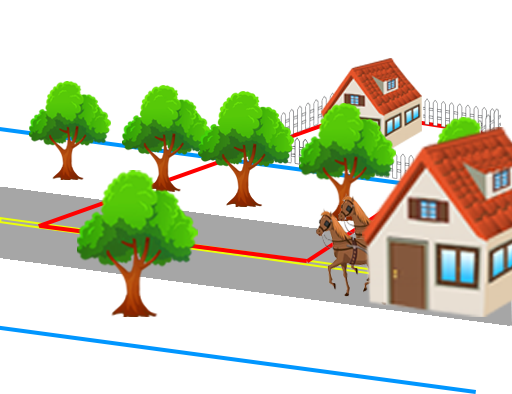 Kingsley v. Pounds (1916 NY)
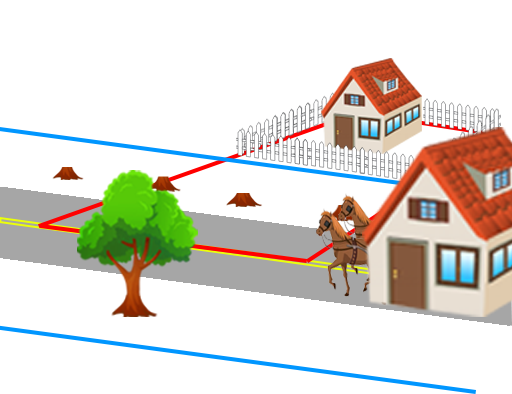 Property Rights
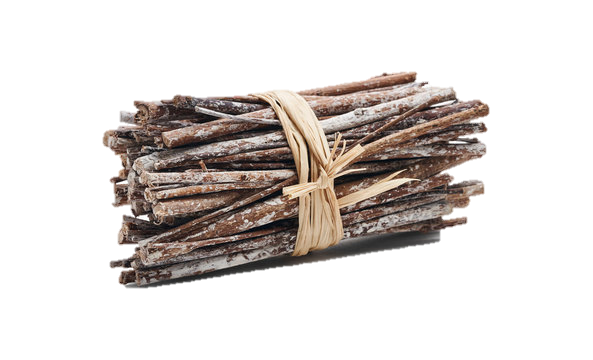 Alienate
Use
Destroy
Easement
Right to use another’s property for a particular purpose
Right to do anything necessary for the enjoyment of that use
Street: A Public Right of Way
Street: A Public Right of Way
Easement
Street: A Public Right of Way
Fee Simple
Easement
Competing Interests in Streets
Alienate
Use
Destroy
Landowner
Government/Public
3rd Party
Competing Interests in Streets
Alienate
Use
Destroy
Landowner
Government/Public
3rd Party
Competing Interests in Streets
Alienate
Use
Destroy
Landowner
Government/Public
3rd Party
Competing Interests in Streets
Alienate
Use
Destroy
Landowner
Government/Public
3rd Party
Competing Interests in Streets
“public use is paramount”
BUT
Taking for public purpose requires“just compensation”
Public Right of Use
Public Right of Use
Dacotah Hotel v. City of Grand Forks (1961 ND)
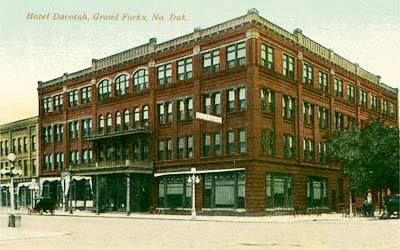 Public Right of Use
Hildrup v. Windfall City (1902 IN)
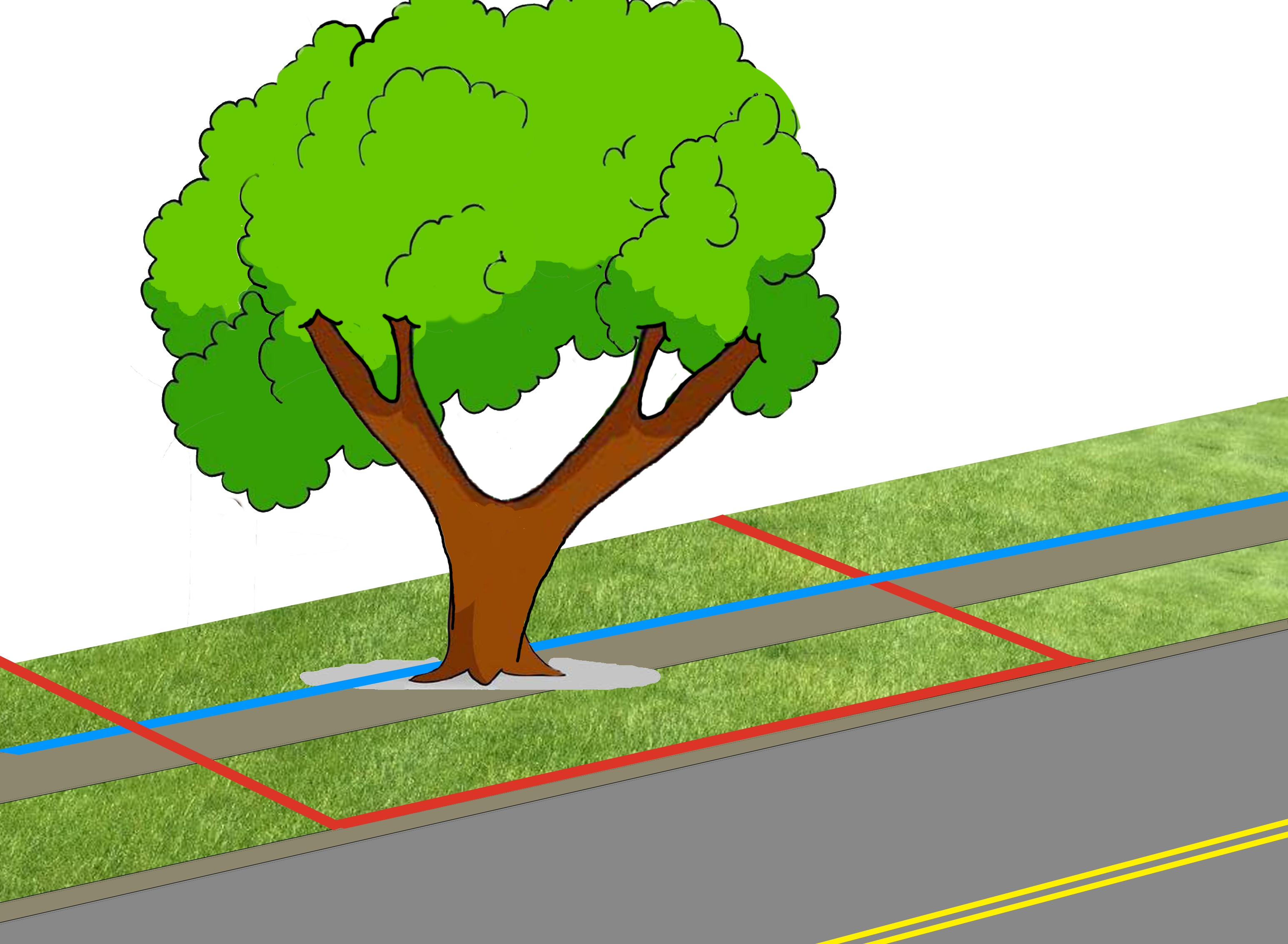 Public Right of Use
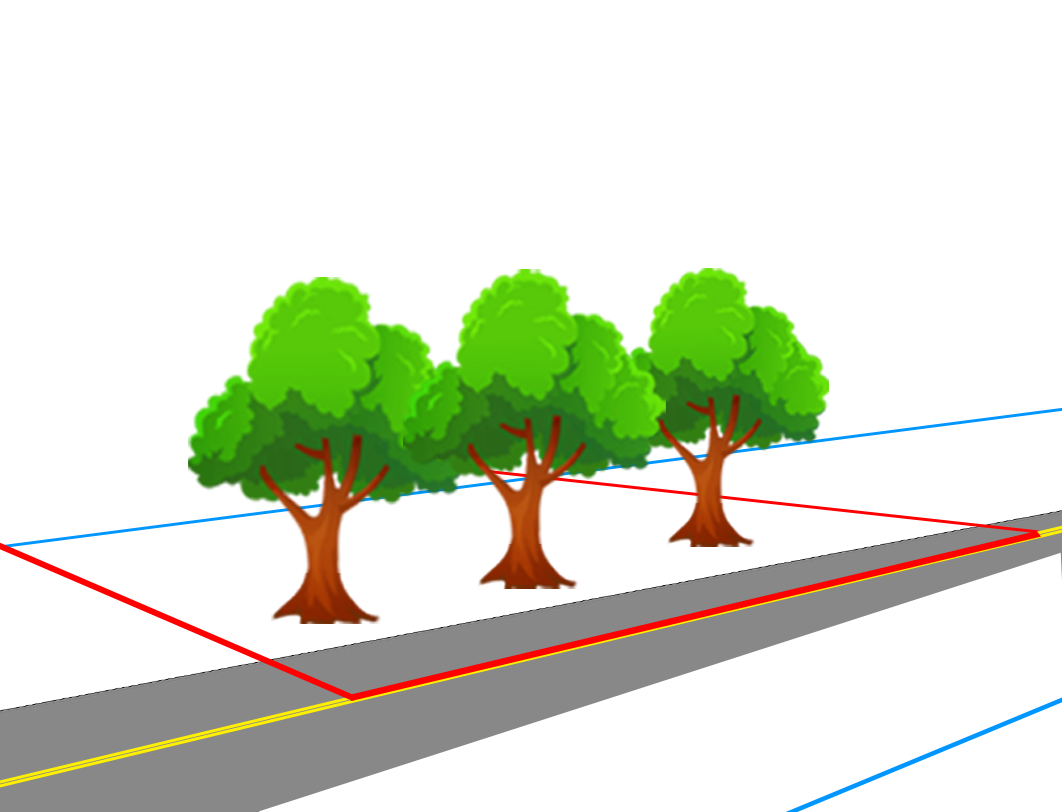 Wood v. Thurston County (2005 WA)
Public Right of Use
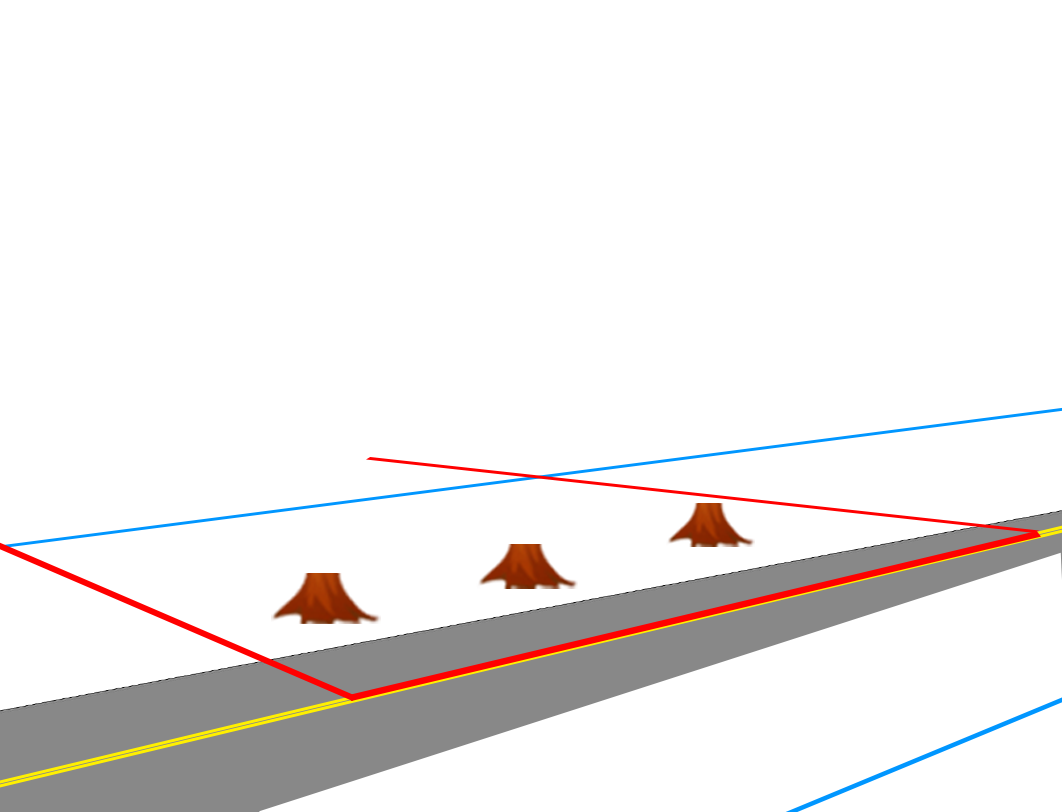 Wood v. Thurston County (2005 WA)
Public Right of Use
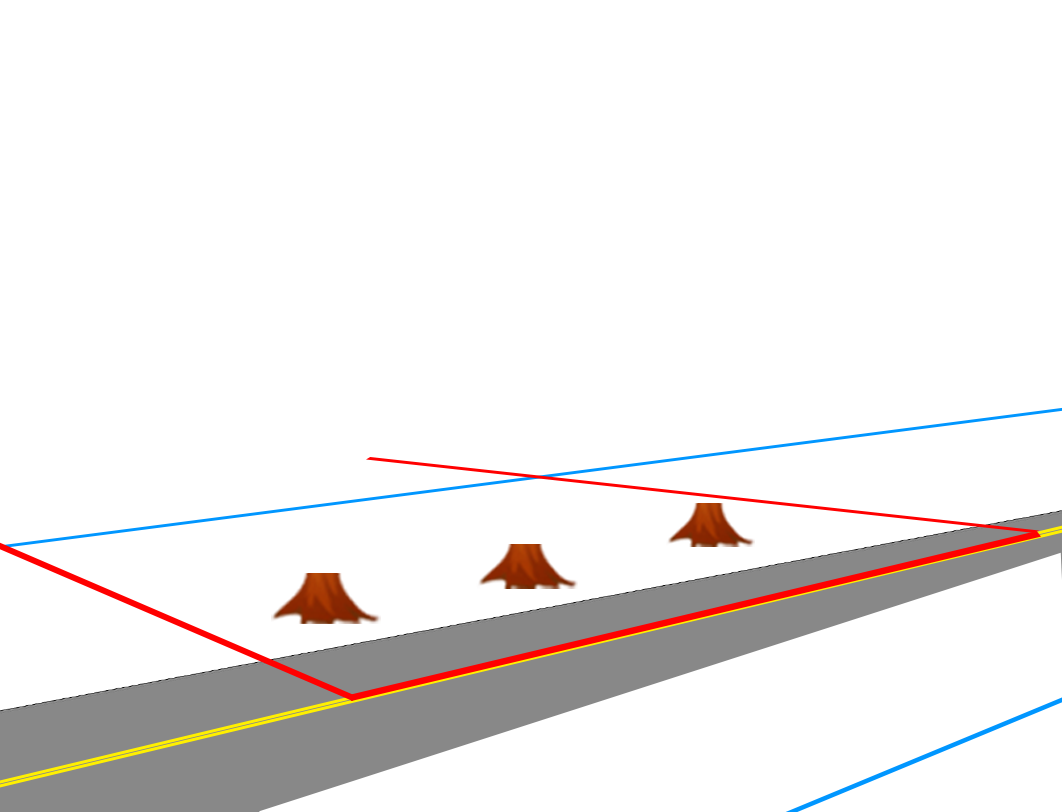 Wood v. Thurston County (2005 WA)
Vehicle Safety
Root Impacts to Road
Impeded Water Flow
Impacted Ability to Manage Ice Melt
Public Right of Use
Tate v. City of Greensborough (1894 NC)
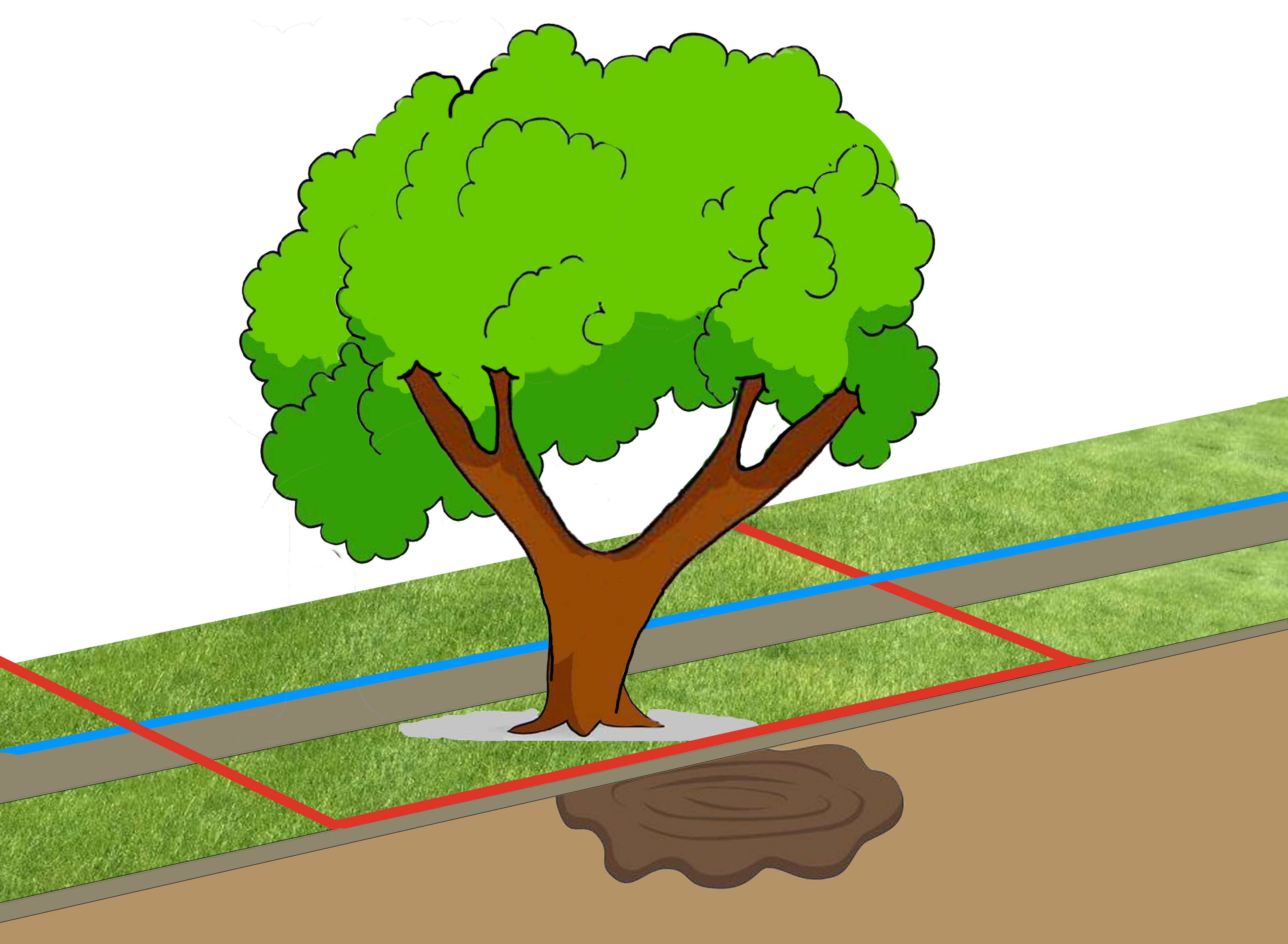 Public Right of Use
Dacotah Hotel v. City of Grand Forks (1961 ND)
Hildrup v. Windfall City (1902 IN)
Wood v. Thurston County (2005 WA)
Rosauer v. Manos (2019 AK)
Tate v. City of Greensborough (1894 NC)
Ditzen v. Kansas City (1934 KS)
Webber v. Salt Lake City (1911 UT)
Weibel v. City of Beatrice (1956 NE)
Texas Dept. of Transp. V. Kyle (2007 TX)
County Of Broome v. McKune (1943 NY)
Crowell v. New York (1963 NY)
County of Chitaququa v. Swanson(1940 NY)
Field v. City of Lincoln (1910 NE)
Public Right of Use
“Necessary” vs. “Unnecessary”
[Speaker Notes: Foote: 40 ft road in 80ft ROW, widening requiring tree cutting was “necessary”
Durant: tree IN sidewalk is “reasonably necessary” to cut
Johnson: Could have pruned, but didn’t have equipment, so removed. Q of fact whether cutting was “necessary”
Village of Seville: tree cutting “necessary” for road widening within ROW]
Public Right of Use
“Necessary” vs. “Unnecessary”
Foote v. City of Crosby (1981 MN)
Durant v. Castleberry (1914 MS)
Johnson v. Town of Oppenheim (2021 NY)
Village of Seville v. Saunders (1999 OH)
[Speaker Notes: Foote: 40 ft road in 80ft ROW, widening requiring tree cutting was “necessary”
Durant: tree IN sidewalk is “reasonably necessary” to cut
Johnson: Could have pruned, but didn’t have equipment, so removed. Q of fact whether cutting was “necessary”
Village of Seville: tree cutting “necessary” for road widening within ROW]
Public Right of Use
“Necessary” vs. “Unnecessary”
Foote v. City of Crosby (1981 MN) 			grading was “necessary”
Durant v. Castleberry (1914 MS) 			“reasonably necessary”
Johnson v. Town of Oppenheim (2021 NY) “necessary”
Village of Seville v. Saunders (1999 OH) 	“necessary” for road
Public Right of Use
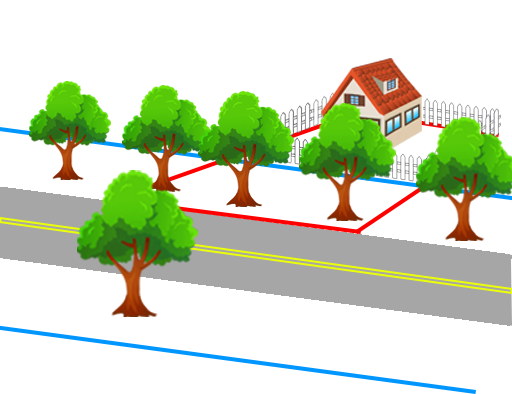 Clark v. Dasso (1876 MI)
[Speaker Notes: City “sold” the right to harvest the street trees]
Public Right of Use
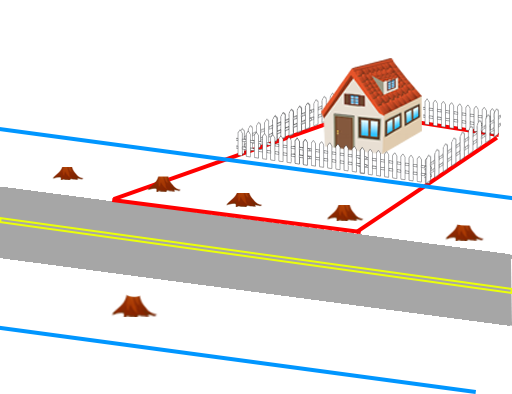 Clark v. Dasso (1876 MI)
[Speaker Notes: City “sold” the right to harvest the street trees]
Public Right of Use
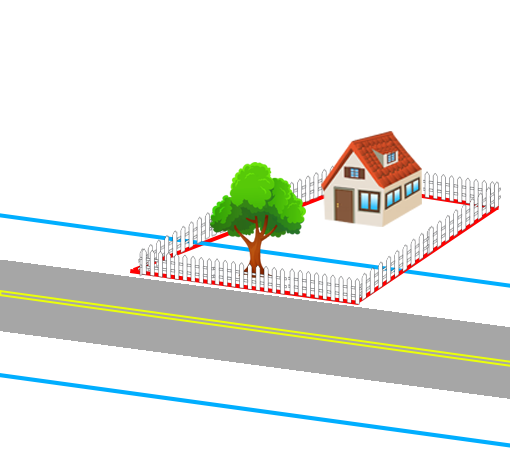 Paola v. Wentz (1908 KS)
[Speaker Notes: City passed an ordinance to build a sidewalk, but tree wasn’t within the proposed sidewalk.]
Public Right of Use
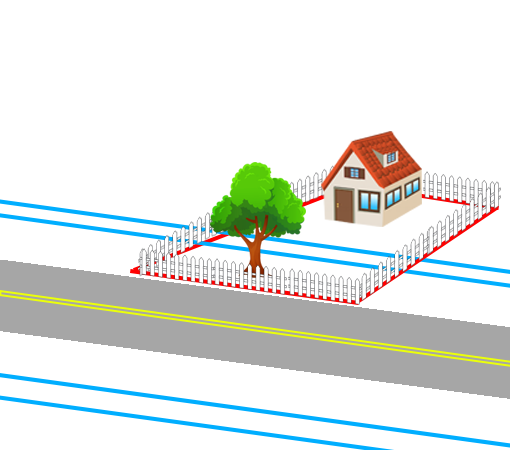 Paola v. Wentz (1908 KS)
[Speaker Notes: City passed an ordinance to build a sidewalk, but tree wasn’t within the proposed sidewalk.]
Public Right of Use
“Unnecessary”
Clark v. Dasso (1876 MI)
Paola v. Wentz (1908 KS)
Village of Amelia v. Hicks (1913 OH)
City of Massillon v. Huff (1910 OH) 	
Stevens v. New York (1959 NY)
[Speaker Notes: Village of Amelia: giving contractor “free trimming privilege” is abuse of city’s discretion
City of Massillon: jury found trees weren’t obstructing ROW when cut
Stevens: healthy tree cut, but not “necessary” for ROW]
Landowner Right of Use
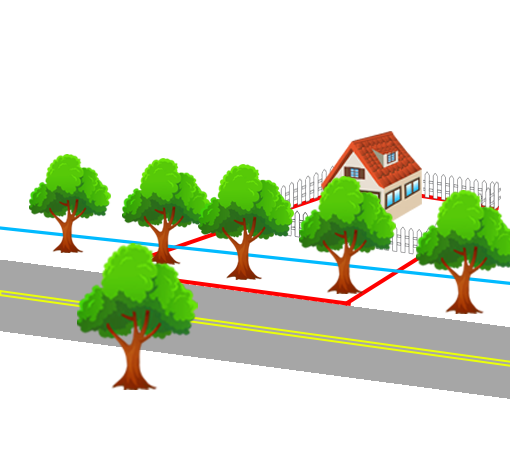 Landowner Right of Use
Kendall v. People’s Gas (1935 LA)
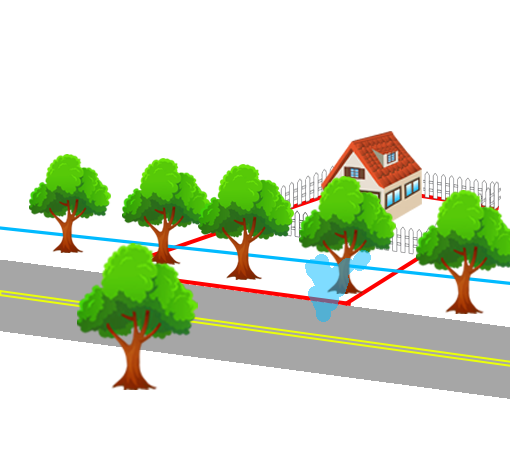 Landowner Right of Use
Kendall v. People’s Gas (1935 LA)
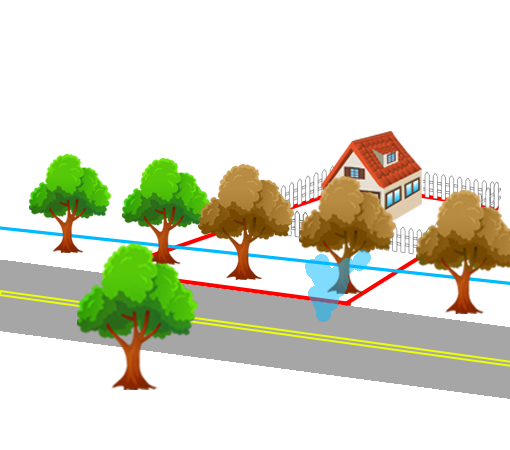 Landowner Right of Use
Kendall v. People’s Gas (1935 LA)
Landowner Right of Use
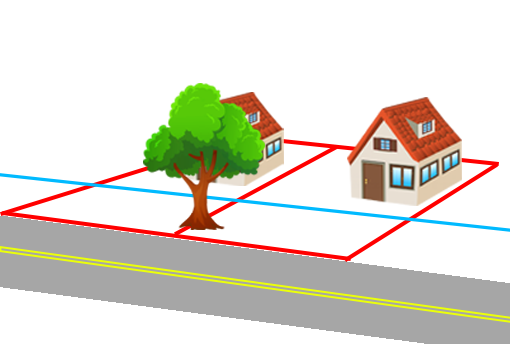 Blalock v. Atwood (1913 KY)
Landowner Right of Use
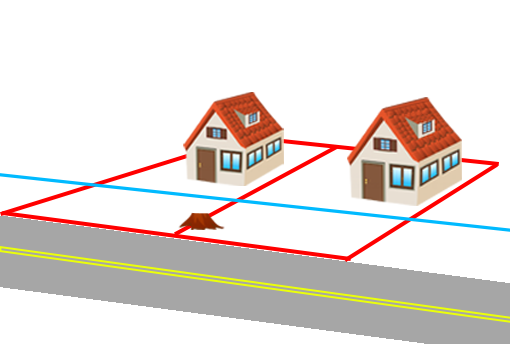 Blalock v. Atwood (1913 KY)
Landowner Right of Use
Kendall v. People’s Gas (1935 LA)
Blalock v. Atwood (1913 KY)
Brawn v. John Lucas Tree Service (1961 ME)
Goshen v. Crary (1877 IN)
Landowner Right to Destroy
Landowner Right to Destroy
New Orleans v. Shreveport Oil (1930 LA)
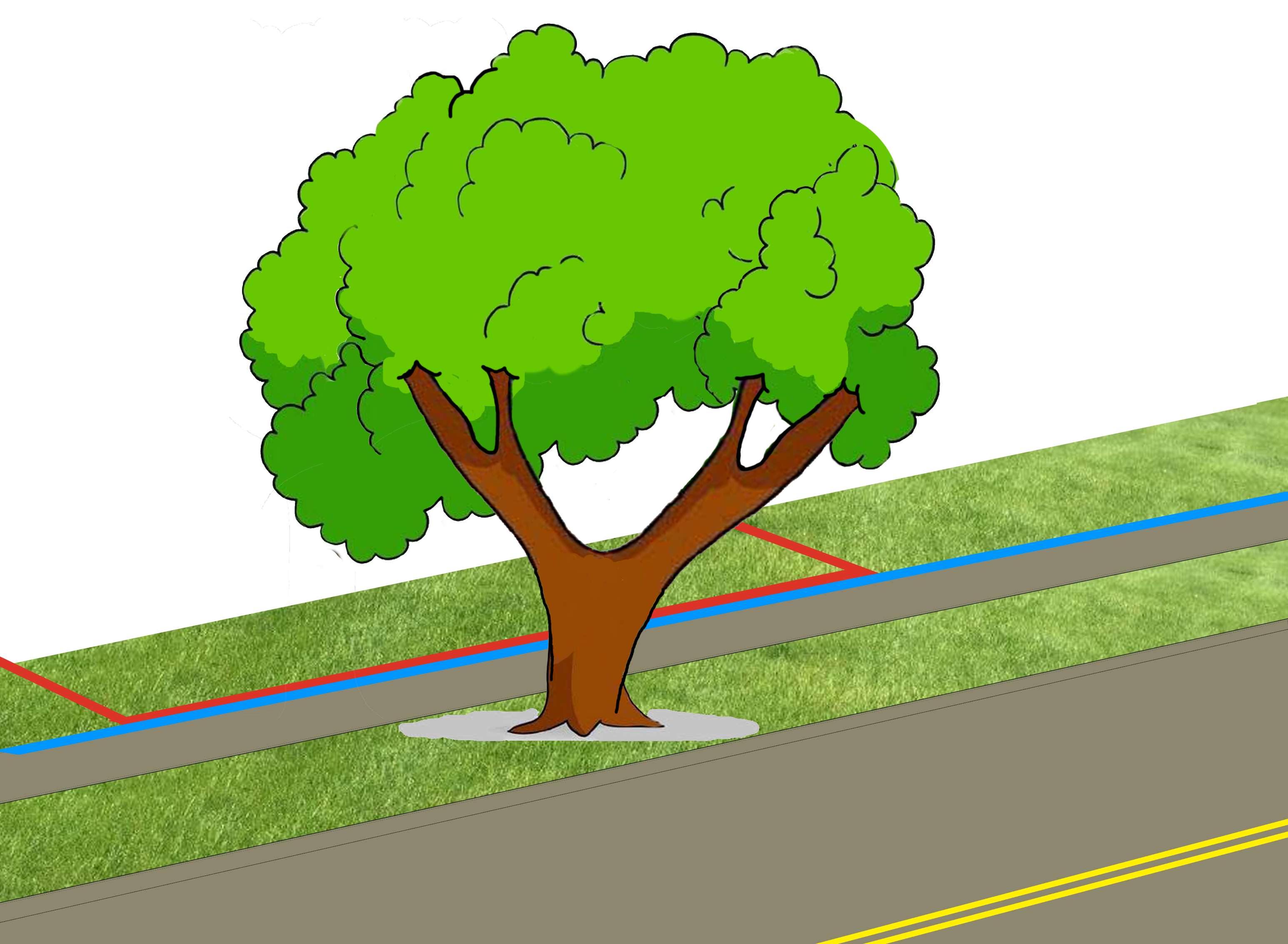 Landowner Right to Destroy
New Orleans v. Shreveport Oil (1930 LA)
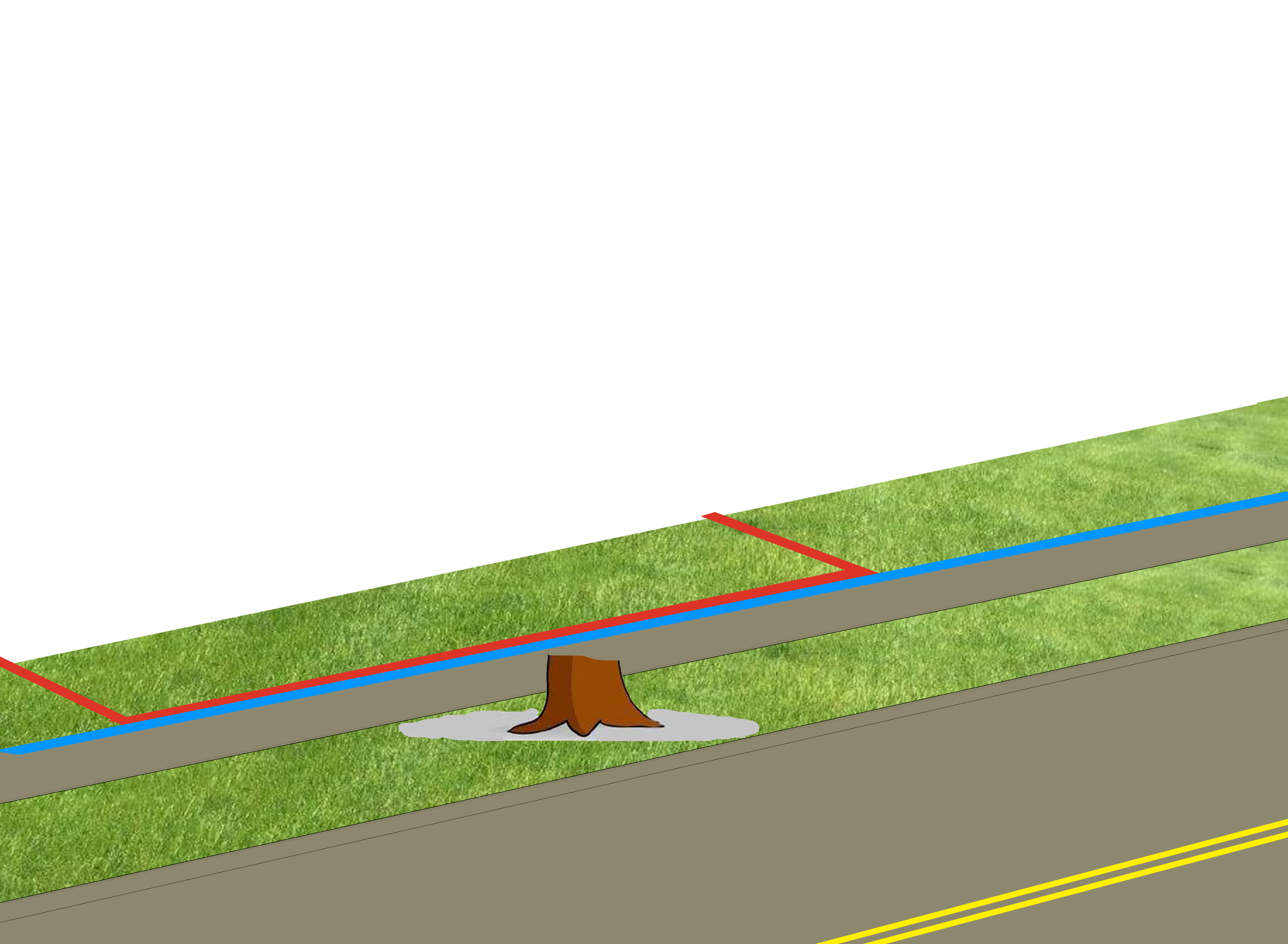 Landowner Right to Destroy
Bigelow v. Whitcomb (1904 NH)
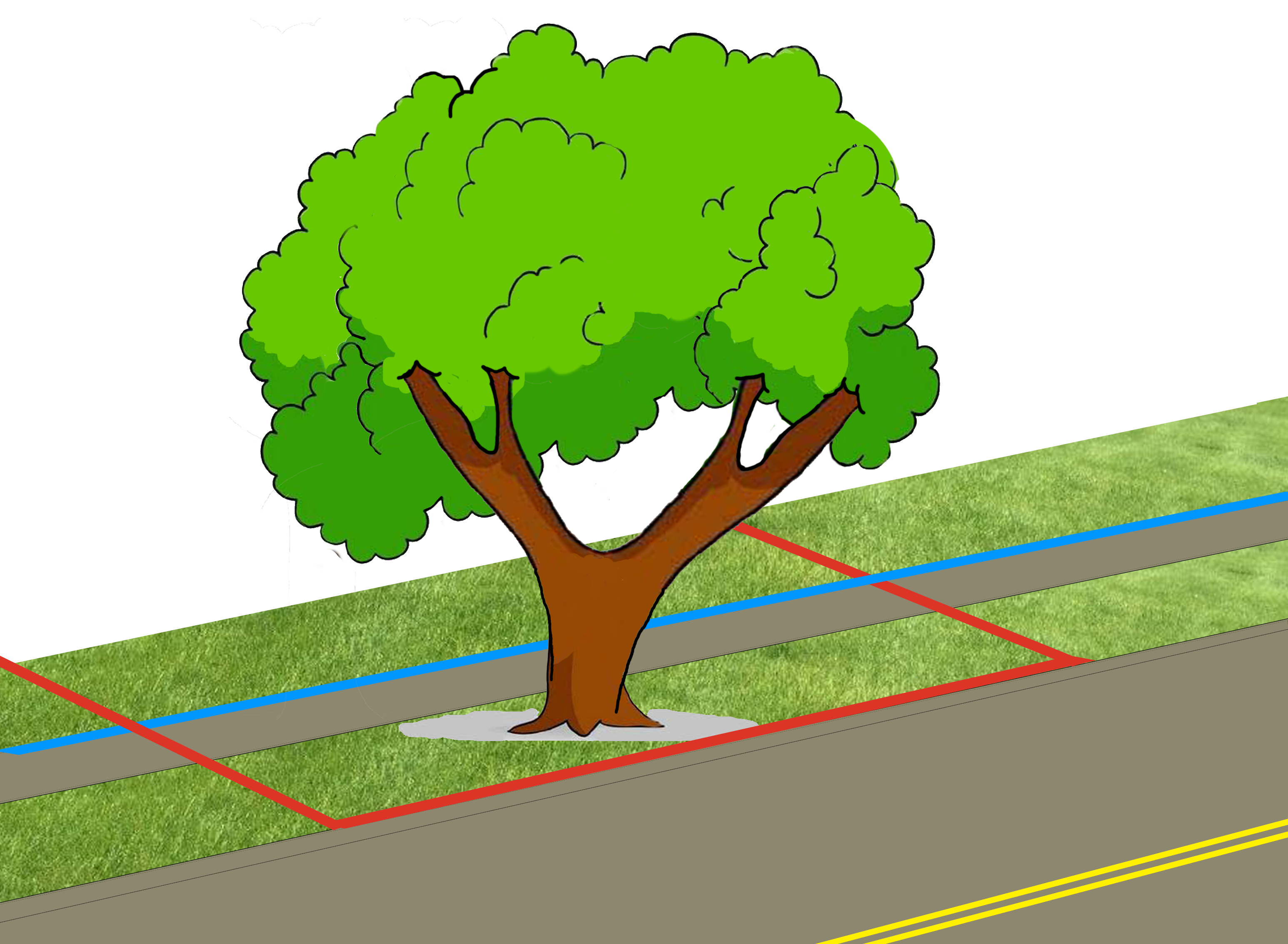 Landowner Right to Destroy
Bigelow v. Whitcomb (1904 NH)
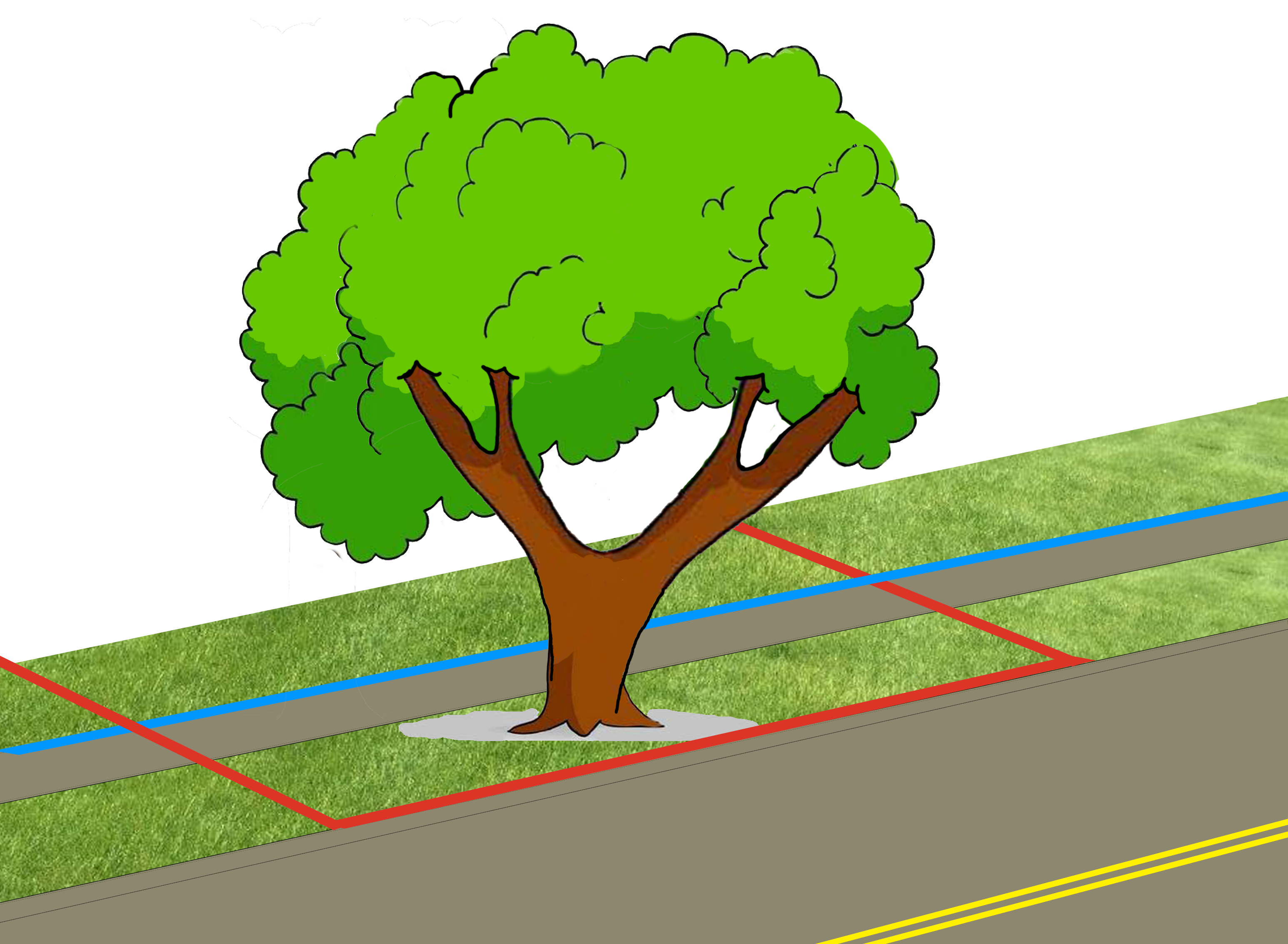 12
Landowner Right to Destroy
Bigelow v. Whitcomb (1904 NH)
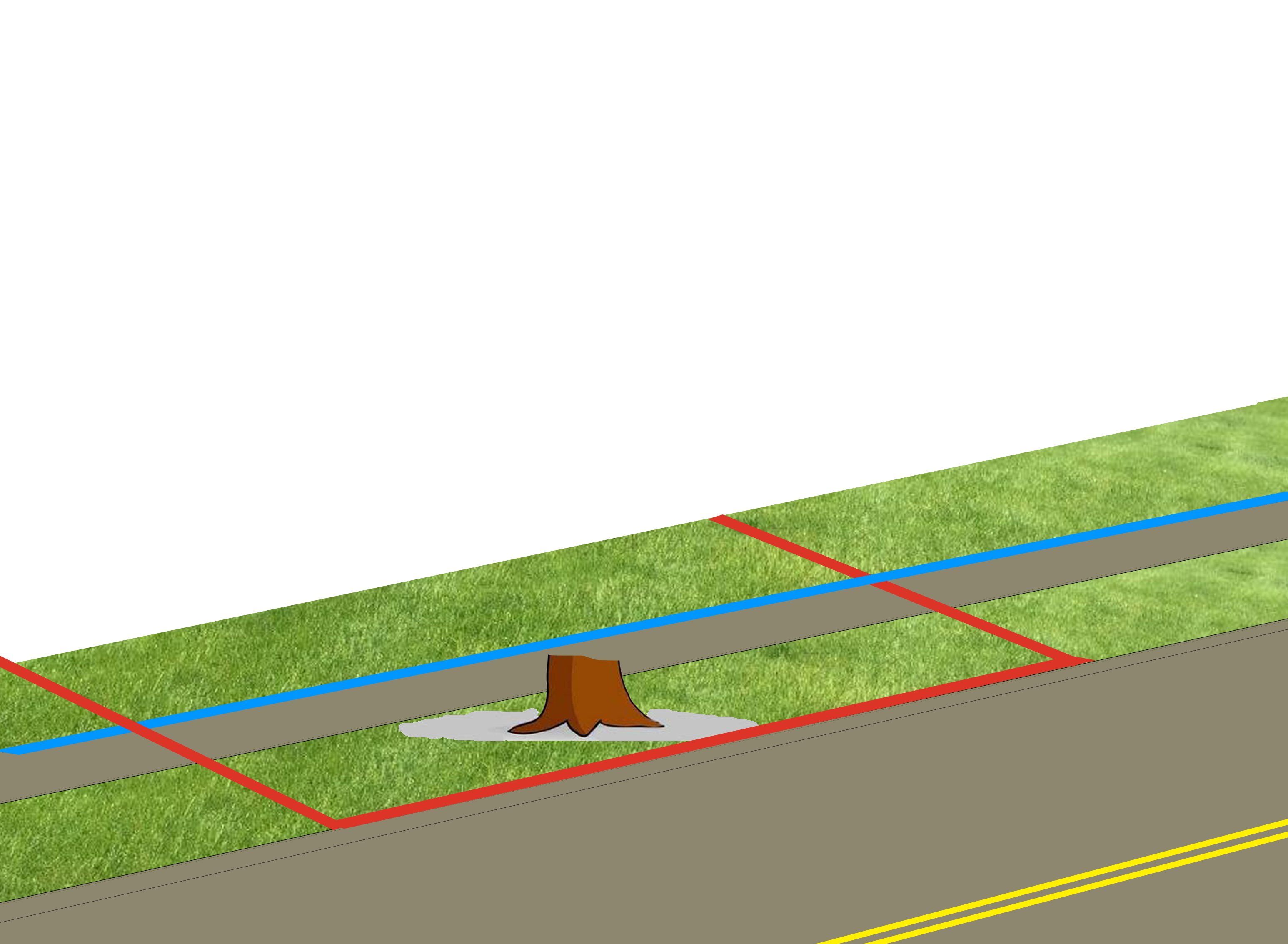 Landowner Right to Destroy
New Orleans v. Shreveport Oil (1930 LA)
Bigelow v. Whitcomb (1904 NH)
Lancaster v. Richardson (1871 NY)
Perkins v. Village of Mexico (1950 NY)
3rd Party Right to Use
3rd Party Right to Use
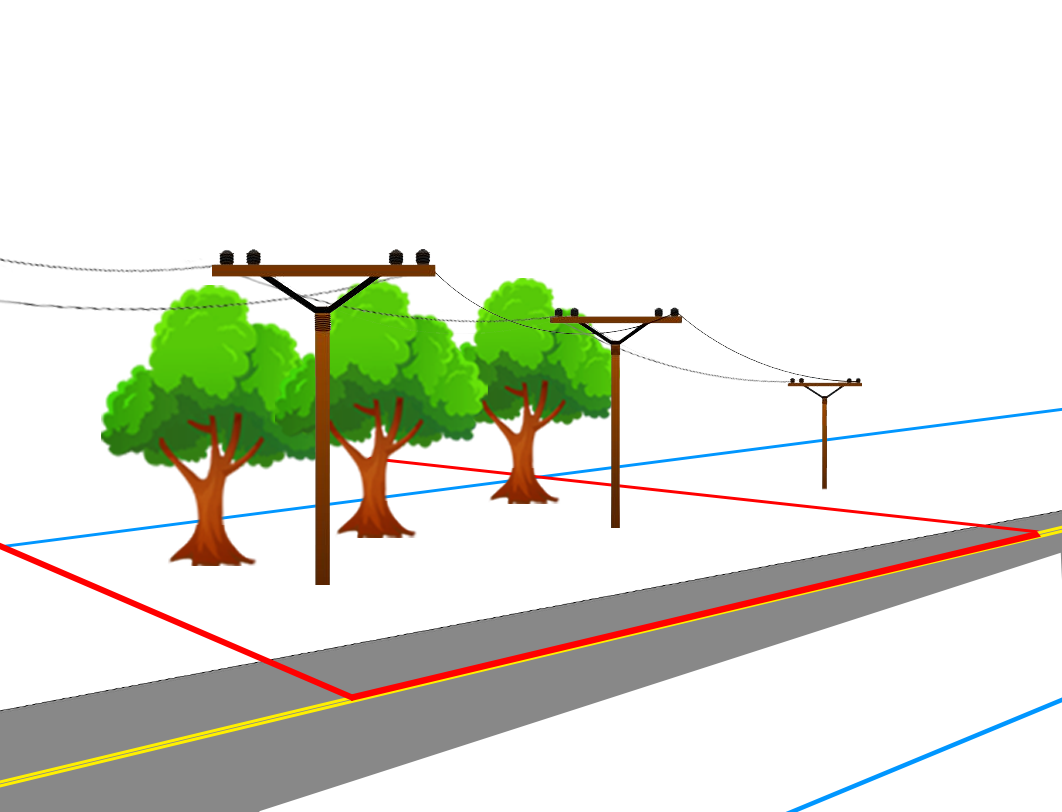 Mall v. C&W Rural Electric (1950 KS)
3rd Party Right to Use
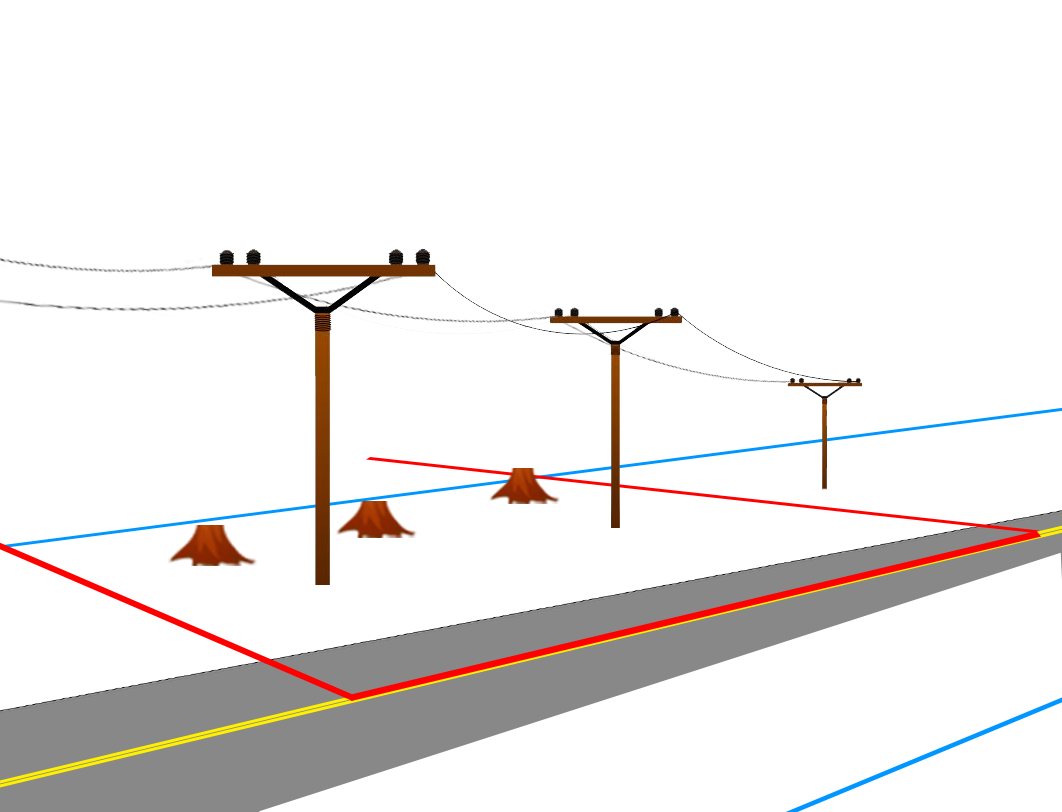 Mall v. C&W Rural Electric (1950 KS)
3rd Party Right to Use
Mall v. C&W Rural Electric (1950 KS)
Brown v. Asheville Electric Light Co. (1905 NC)
Bliss v. Ball (1868 MA)
State v. Pratt (1903 MN)
White v. Berry (1927 NY)
Kingsley v. Pounds (1916 NY)
[Speaker Notes: Brown:  utility company cut ROW tree IN sidewalk to make room for power lines (SEE HILDRUP, where govt cuts tree in sidewalk, NOT utility)
State: house mover fined for cutting street trees
White: house mover fined for cutting street trees AFTER obtaining PERMIT to move HOUSE (but not cut trees)]
Government Ownership in Fee
Government Ownership in Fee
Robinson v. Spokane (1912 WA)
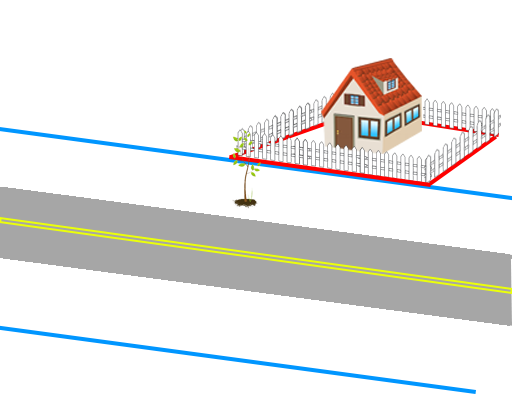 [Speaker Notes: City ordinance allows planting in ROW
But then
NEW ordinance says all trees in ROW are obstruction to be cut]
Government Ownership in Fee
Robinson v. Spokane (1912 WA)
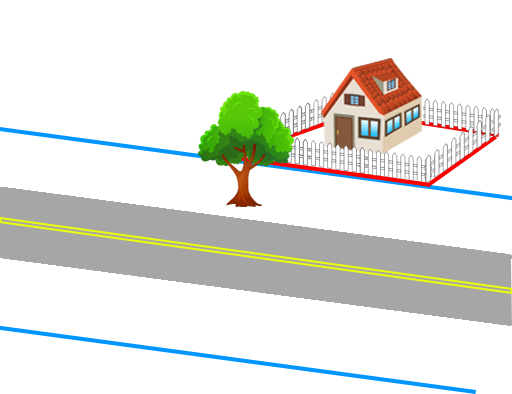 [Speaker Notes: City ordinance allows planting in ROW
But then
NEW ordinance says all trees in ROW are obstruction to be cut]
Government Ownership in Fee
Robinson v. Spokane (1912 WA)
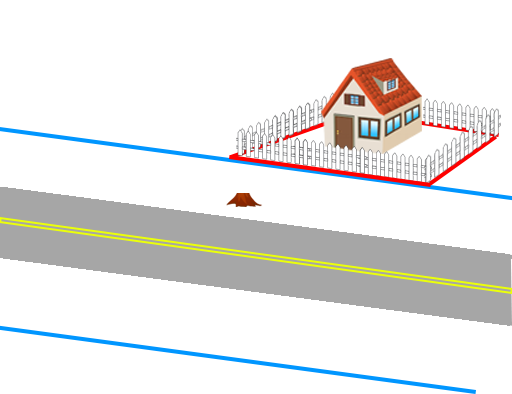 [Speaker Notes: City ordinance allows planting in ROW
But then
NEW ordinance says all trees in ROW are obstruction to be cut]
Government Ownership in Fee
Lane v. Lamkey (1900 NY)
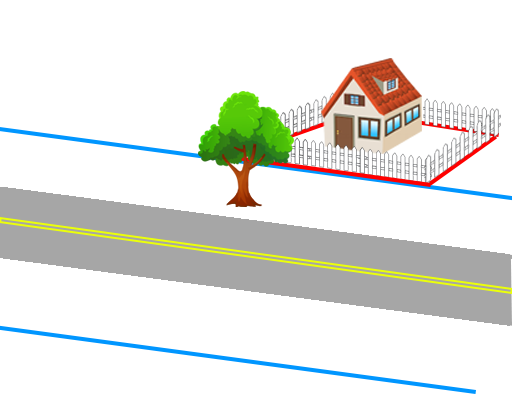 Government Ownership in Fee
Lane v. Lamkey (1900 NY)
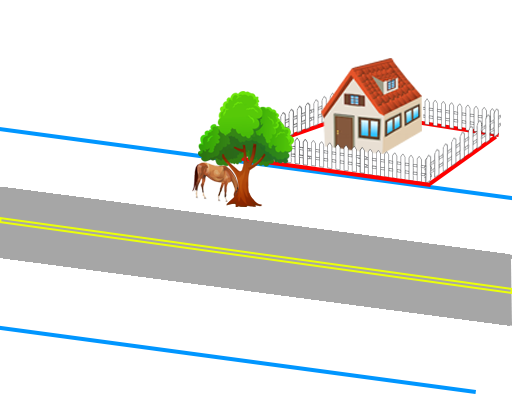 Government Ownership in Fee
Lane v. Lamkey (1900 NY)
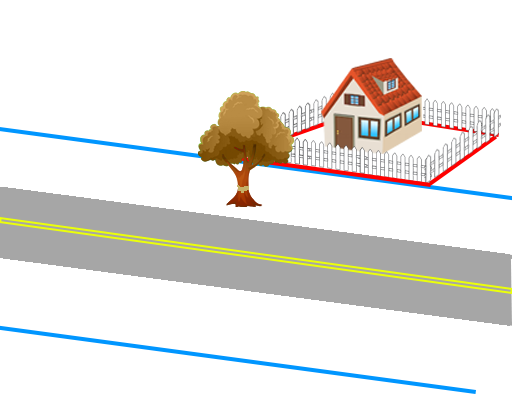 Government Ownership in Fee
Landowner vs. Government
Robinson v. Spokane (1912 WA) (“revocable license”)
Landowner vs. 3rd Party
Lane v. Lamkey (1900 NY)
Donahue v. Keystone Gas (1905 NY) (“right in nature of an easement”)
Norman Milling & Grain Co. v. Bethurem (1914 OK) (“equitable easement”)
Wheeler v. Norfolk Carolina Tel. & Tel. Co. (1916 NC)
[Speaker Notes: Donahue: gas leak where gov’t owns fee
Norman Milling: line clearance pruning where gov’t owns fee, “right to occupy the street is NOT the right to occupy EVERY part”
Wheeler: utility cuts trees where gov’t owns fee, “wretched would be the policy that required proving fee title to land in possession”]
Competing Interests In Street Trees
Public Right of Use
Landowner Right of Use
Landowner Right to Destroy
3rd Party Right to Use
Government Ownership in Fee
Competing Interests In Street Trees
James Komen
BCMA #WE-9909B
RCA #555